202４年度　徳島文理大学（徳島キャンパス）夏季日本語･日本文化研修（大学生コース）
※開催期間:2024年6月30日～7月9日
※参加者:台湾（中山医学大学１１名、義守大学２名、逢甲大学２名）　韓国（水原大学校3名、水原科学大学校2名 ） 計２０名
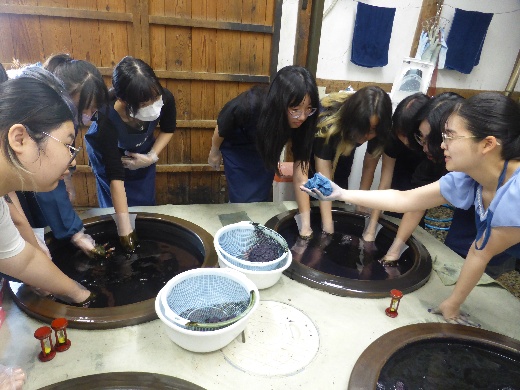 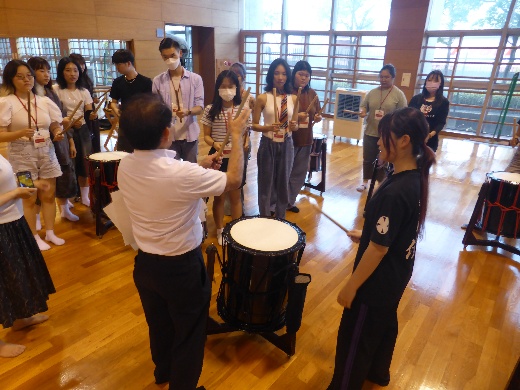 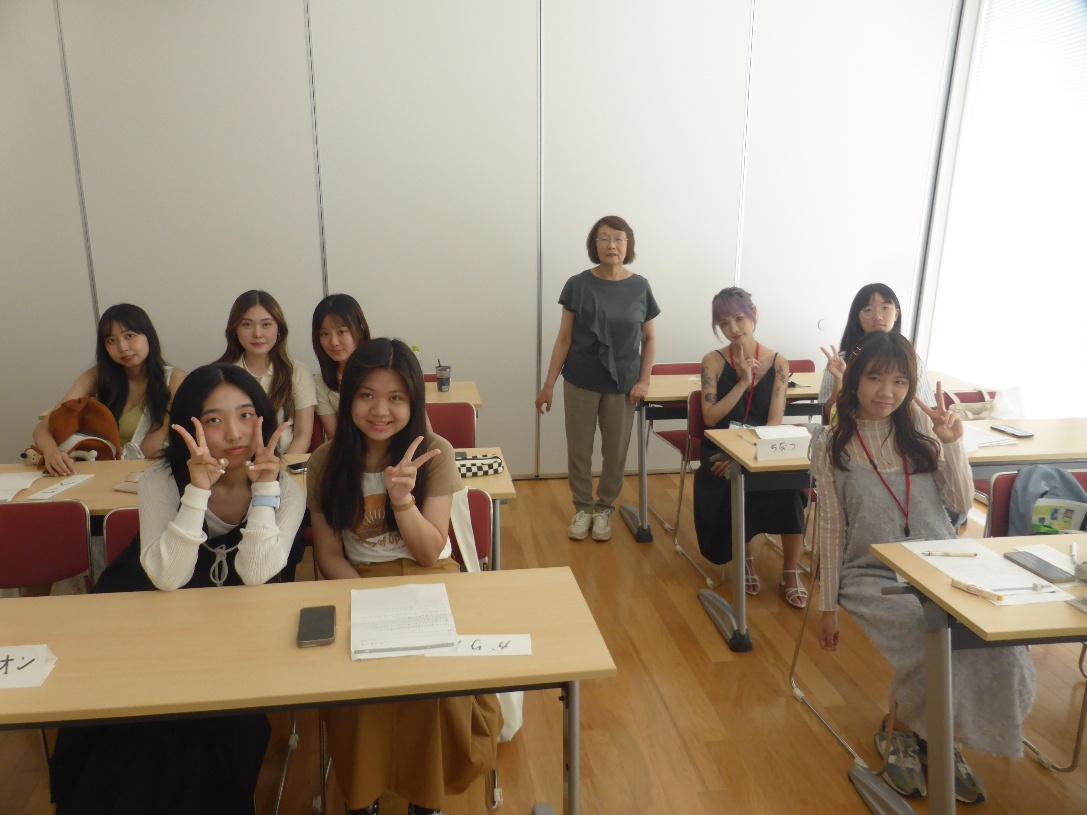 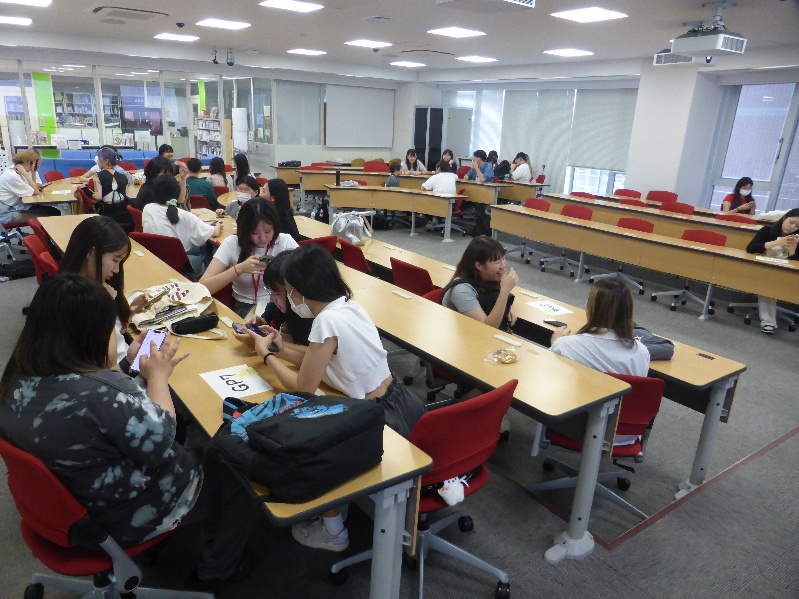 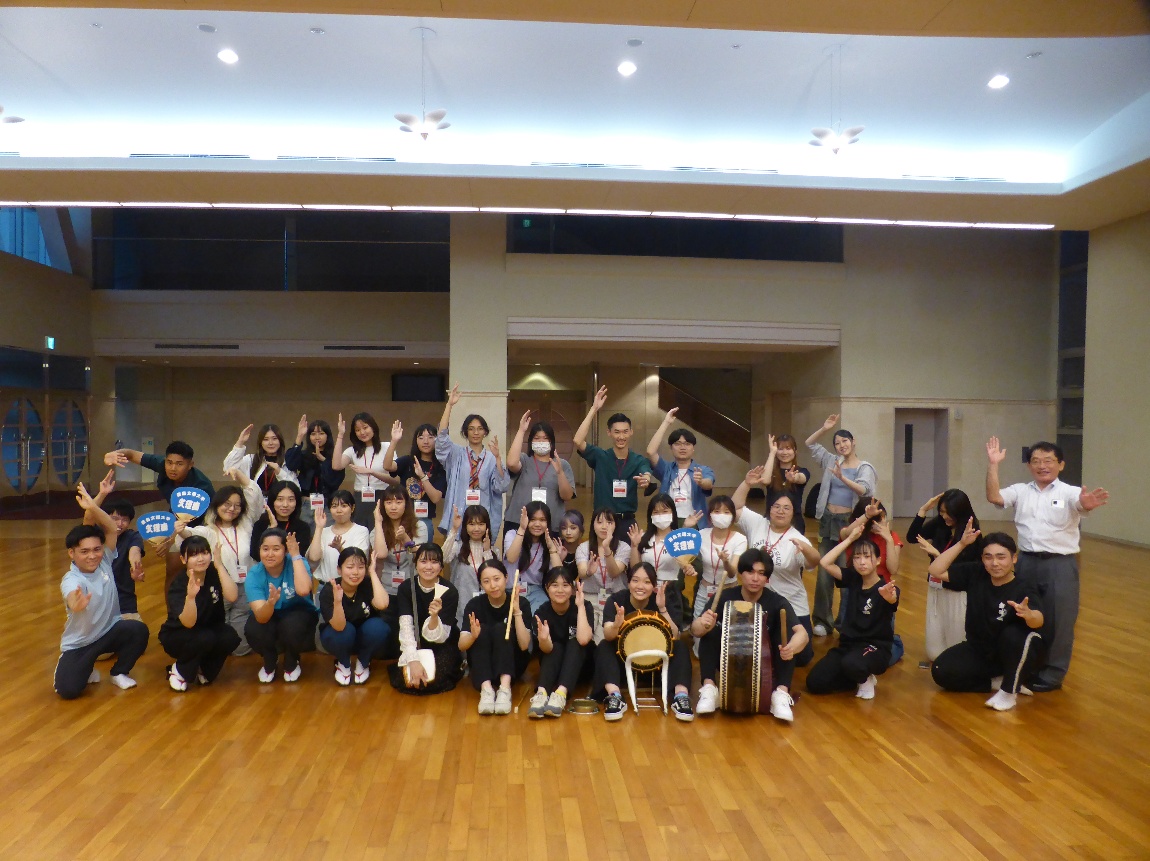 202４年度　徳島文理大学（徳島キャンパス）夏季日本語･日本文化研修（高校生コース）
※開催期間:2024年7月15日～7月23日
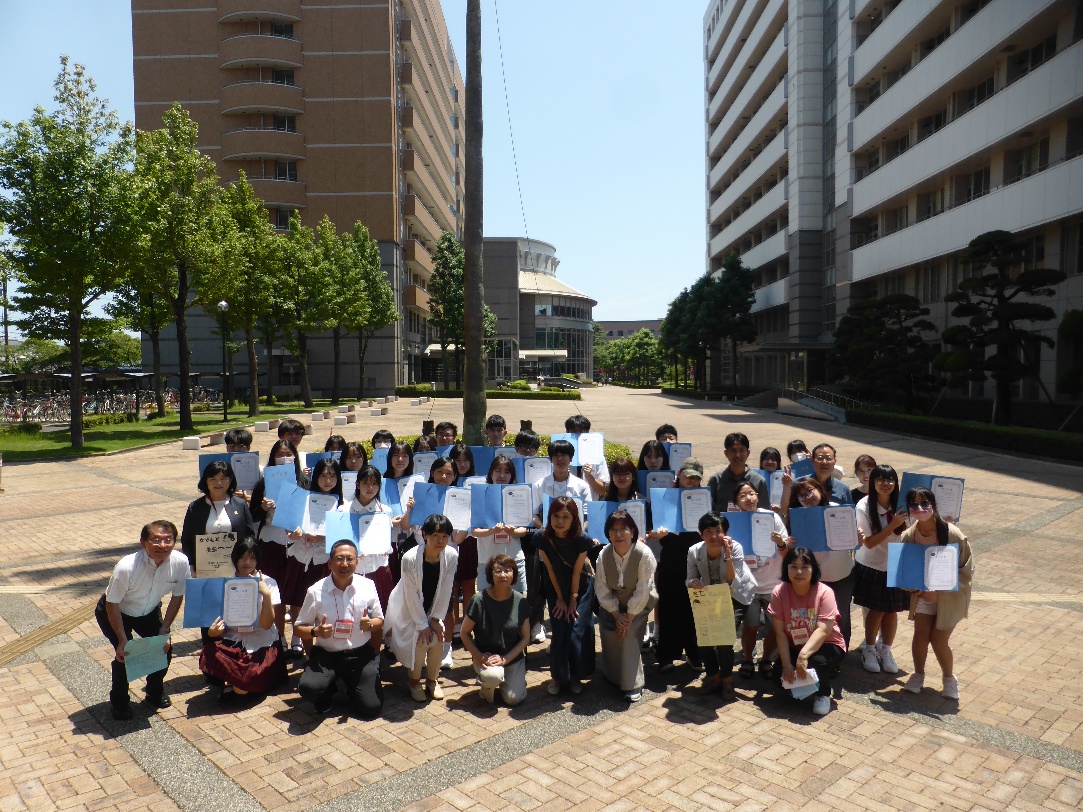 ※参加者:台湾（新民高級中学１０名・引率教員１名、樹徳高級家事商業職業高校9名・引率教員１名
　　　　　　 韓国（安山江西高等学校１０名・引率教員２名　　　　　合計３３名
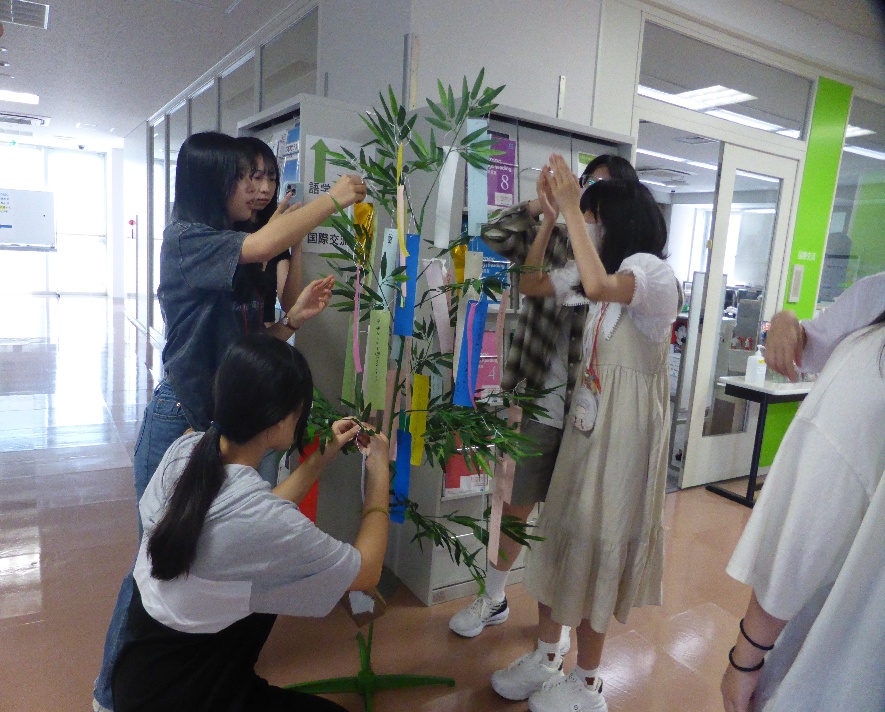 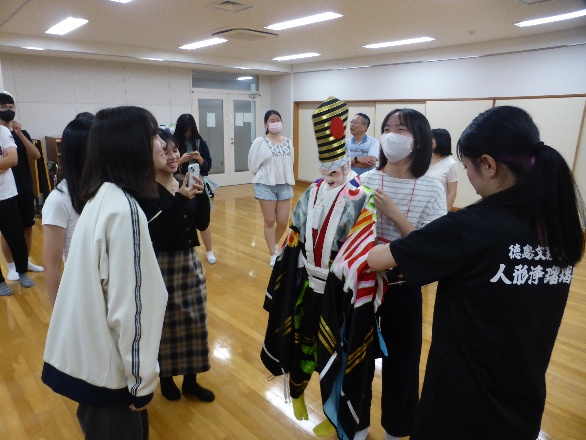 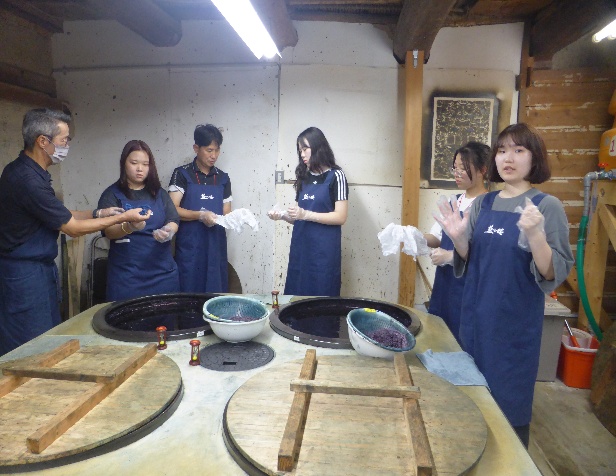 2024年度　徳島文理大学（香川キャンパス）夏期日本語･日本文化研修
※開催期間:2024年6月23日～7月6日
※参加者:イタリアパヴィア大学6名
☆オプションプログラム
※和三盆体験　　　　　　　　　　　　　　　　※浴衣体験　　　　　　　　　　　　　 　　　　　※金蔵寺座禅体験    　　　　　　　　　　　　　　※授業風景
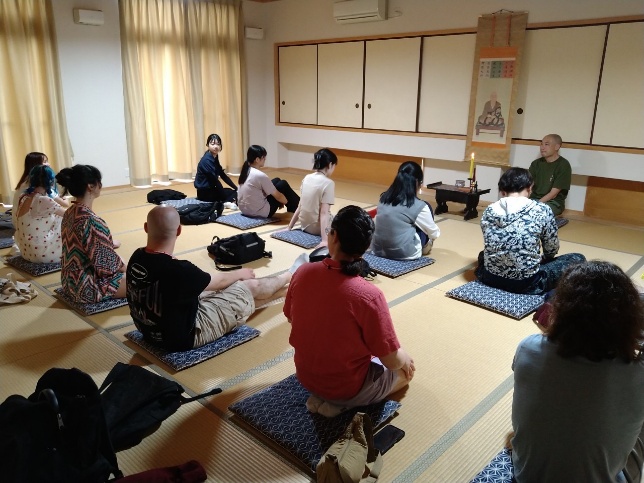 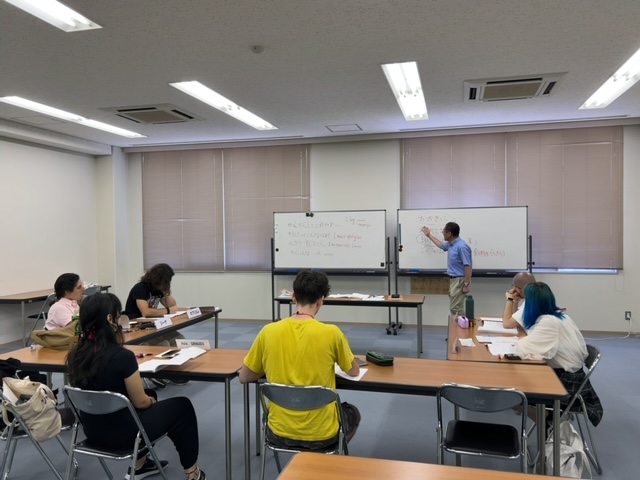 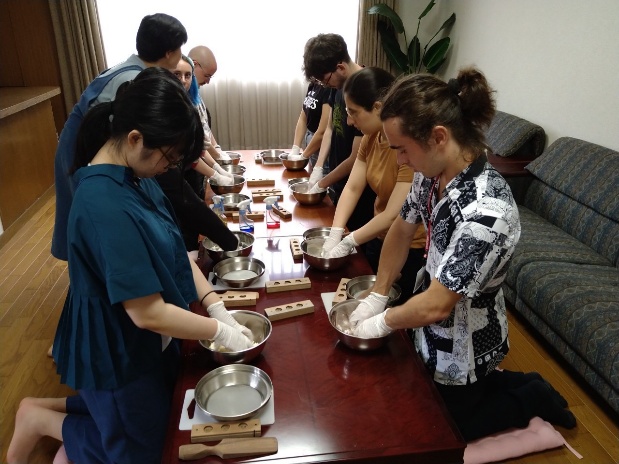 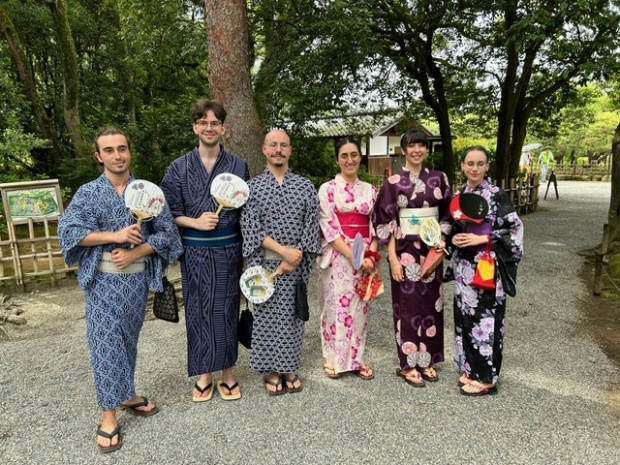